Monitoring: District and School Report Cards
Introductions: Our Team
Structure of webinar
Being recorded for future viewing 
Will go through slides and respond to questions at the end
Please feel free to type in questions into chat box
Or at the end, we will open up microphones
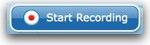 1
[Speaker Notes: N]
Monitoring: District & School Reporting Requirements
ESEA Office
November 6, 2018
2
[Speaker Notes: N]
Purpose and Agenda
To provide a deeper level of understanding of expectations for meeting Federal Requirements under the Every Student Succeeds Act in preparation for the 2018-2019 Monitoring process
Increase understanding of LEA (district) and school reporting requirements under ESSA
Required Data Elements and Student Groups
Annual LEA and School Report Cards
Plans for 2017-18 reports
Provide opportunity for input
3
[Speaker Notes: N
The purpose of the series of monitoring webinars is to provide LEA’s with a deeper level of understanding in regards to CDE expectations on meeting Federal Requirements under the Every Student Succeeds Act during the 2018-2019 Monitoring process and identifying examples of practices in Colorado

The focus of this webinar of the series is to Increase understanding of LEA (district) and school reporting requirements under ESSA in preparation for monitoring.]
Reporting under ESSA
4
[Speaker Notes: N]
ESSA Reporting Requirements
Federal/interagency reporting
EDFacts and Consolidated State Performance Report (CSPR)

Public reporting
Annual State Report Card
LEA Report Cards
School Report Cards
5
[Speaker Notes: N
There are two types of reporting requirements under the statute: one for the state agency or CDE to submit data about schools, districts, and the state as whole to the USDE. This is done through EDFacts and CSPR. 
The EDFacts Submission System (ESS) is a centralized repository of elementary and secondary educational data. The CSPR is a report certified by the state each year, contained within ESS.

The second type of reporting requirement is to make information about schools, districts, and states publicly available. This is done through State, LEA, and School report cards. 

USDE will be monitoring the public reporting starting in 2018-2019. The remainder of our conversation today will be on the LEA and school public reporting requirements and how CDE will be monitoring those.]
Purpose of Public Reporting
The Elementary and Secondary Education Act (ESEA), formerly known as No Child Left Behind (NCLB) and currently reauthorized as the Every Student Succeeds Act (ESSA)
requires states and districts to annually prepare and distribute reports to inform policymakers, community, families/parents, and other stakeholders of the performance of all students and each disaggregated group at each level
State, as a whole (SEA responsibility)
District, as a whole and compared to the State (LEA responsibility)
School, as a whole and compared the District and State (LEA responsibility)
6
[Speaker Notes: N]
For Background Information and Context
Interagency Reporting: LEA to CDE to USDE [§1111(h)(5)]
Each State Educational Agency (SEA) that accepts funds under ESSA shall report to the Secretary of Education (ED), and make widely available within the state, for all students and student groups:
Academic achievement results
Acquisition of English proficiency by English leaners
Schools identified for support and improvement
Comprehensive Support and Improvement
Targeted Support and Improvement
Professional qualifications of teachers
Inexperienced (< 3 years)
Emergency or provisional credentials
Not certified or licensed in subject or field being taught
7
[Speaker Notes: N]
For Background Information and Context
Public Reporting: State Reports [§1111(h)(1)]
Each State Educational Agency (SEA) that accepts funds under ESSA, shall prepare and disseminate widely to the public an annual State report card that is concise, widely accessible in a language and format that parents can understand, and developed in consultation with parents.
All students
Accountability groups: racial/ethnic groups, students with disabilities, English learners, students experiencing poverty (FRM)
Other reported groups
Homeless, gifted/talented, migrant, gender
New under ESSA: Foster care, and students with a parent who is a member of the Armed Forces on active duty
8
[Speaker Notes: N]
Monitoring
Public Reporting: LEA Reports [§1111(h)(2)]
Each Local Educational Agency (LEA) that accepts funds under ESSA, shall prepare and disseminate widely to the public a local report card that is concise and widely accessible, in a language parents can understand.
LEA Report Cards must include
The same data elements as the SEA Report
Exception: National Assessment of Educational Progress (NAEP)
Comparison of the LEA to the State
School-level data for all schools in the LEA, compared to the LEA as a whole and to the State
Other LEA-determined information that will best provide parents, students, and other members of the public with information regarding the progress of each school
9
[Speaker Notes: N]
Monitoring
LEA and School Reports
LEA Responsibility: 
Ensure all required elements are in the report
The same data elements as the SEA Report
Compares LEA performance to the State
School-level reports are available for all schools in the LEA
Compare the school performance to the LEA as a whole and to the State
Other LEA-determined information that will best provide parents, students, and other members of the public with information regarding the progress of each school
Ensure that report is posted on the website for district and its school(s)
Ensure report is in a language and format that parents can understand
Considerations: 
What process do we want to use to ensure that we have all required data elements? 
What is the best place to post the reports on school and district website to make it widely accessible? 
How should we communicate this to our parents, families, and community? 
Will our parents, families, and community be able to understand the data published on the CDE website? If not, how can we make it more understandable for them?
10
[Speaker Notes: N]
Monitoring
LEA and School Reports Slide 2
Monitoring Plans: 
The 2018-2019 reports are based on 2017-2018 data
Indicators will always be based on data from the prior year
In 2018-2019, CDE will post data elements for each school and district to meet this year’s reporting requirements
Universal monitoring indicator will be focused making reports accessible to the public, parents, families, and community of the LEA and school(s) in the LEA
Starting in 2019-2020, LEAs must decide if they want to refer to CDE website or create local report cards
Indicators will be focused on LEA’s efforts to ensure that LEA and school(s) report cards are
Accessible to the public, parents, families, and community of the LEA and school(s) and posted on the LEA and school website(s)
In a format that parents and families can understand
In compliance with ESSA requirements (i.e., include all required data elements and all required comparisons)
11
[Speaker Notes: N]
Annual LEA and School Report Cards
12
[Speaker Notes: N]
Monitoring
LEA and School Reports Slide 3
Must be posted on CDE and LEA websites on or before December 31st
CDE’s plan for providing support
CDE will post LEA- and school-level performance and accountability data on its website, based on data available to CDE without any additional collection
Districts may link to CDE’s website, or use the data provided in developing LEA report cards; CDE will support with this by request
Considerations: 
Do we have existing reports which in whole or in part meet ESSA requirements for the LEA and each school? 
Do we want to link to the CDE website or build our own reports?  
Does the CDE website include all data elements for our school and LEA report cards? 
Do we have information or data that we could add to ensure that all data elements are included?
Do we have the capacity to develop local reports for the LEA and each school?
13
[Speaker Notes: N]
Monitoring
LEA and School Reports Slide 4
LEA Options:
LEA may link to the CDE website on its own website
LEA may add other data elements that are more locally-relevant or locally-available that are not accessible for CDE to include in the report
LEA may create its own report that meets all ESSA requirements
Considerations: 
How does the CDE website supplement or align to other reports we make available? 
Which report do we want to make available to our parents, families, and community? 
Do we want to apply the same suppression rules as the state?  
Do we have the capacity to build a local report card for the LEA and/or each school that meet all ESSA requirements?
14
[Speaker Notes: N
LEA Responsibility: Ensure All Locally-Relevant Elements Are Included in LEA and School(s) Reports
If referring to CDE website, ensure that required data elements are all that you would want to include
If creating own report, ensure that all required data elements are included
Either way – ensure that CDE has a link to local reports]
Required Data Elements
15
[Speaker Notes: T OR D]
Description and Results of Accountability System under ESSA
Minimum number of students (i.e., n-size) for use in accountability system
Long-term goals and measures of interim progress
Indicators and methodology used to identify schools for, and exit from, support and improvement
Specific weight of the indicators
Schools identified for Comprehensive or Targeted Support and Improvement
16
[Speaker Notes: T OR D]
Academic Indicators
Student achievement (by proficiency level)
English language arts (ELA), math, and science
Student academic growth
English language arts (ELA) and math
High school graduation rates
4-year and 7-year adjusted cohorts
English learners achieving English language proficiency
Other indicator(s) of school quality or student success
Science achievement (elementary, middle, and high)
Dropout rate (high)
Progress toward meeting long-term goals and measures of interim progress
Assessment participation rates and number/percentages of students who take an alternate assessment
By grade and subject (ELA, math, and science)
17
[Speaker Notes: T OR D
Chronic absenteeism was approved as another SQSS measure for elementary and middle schools, but was not used in 2017-18]
CRDC Indicators
Civil Rights Data Collection (CRDC) for 2015-16
Measures of school quality, climate, and safety
In-school and out-of-school suspensions
Expulsions
School-related arrests
Referrals to law enforcement
Chronic absenteeism
Incidences of violence (including bullying and harassment)
Student enrollment
Preschool programs
Accelerated coursework to earn post-secondary credit while still in high school (e.g., AP, IB)
18
[Speaker Notes: T OR D]
Professional Qualifications
Professional qualifications of teachers, in the form of FTE and percentage of FTE that are 
Inexperienced
Teaching with emergency or provisional credentials
Not teaching in the subject or field for which they are certified or licensed
FTE and percentage of FTE of principals and other school leaders that are inexperienced
19
[Speaker Notes: T OR D]
Per-Pupil Expenditures
Per-pupil expenditures of Federal, State, and local funds
Actual personnel and non-personnel expenditures
Disaggregated by source of funds
For each LEA and each school
20
[Speaker Notes: T OR D]
NAEP (State Report Cards only)
National Assessment of Educational Progress (NAEP)
Reading and math
Grades 4 and 8
Compared to national average
21
[Speaker Notes: T OR D]
Postsecondary Enrollment
Where available, for each high school, rate at which graduates enrolled, for the first academic year, in programs of:
Public postsecondary education in Colorado
Private postsecondary education in Colorado
Public postsecondary education outside Colorado
22
[Speaker Notes: T OR D]
Additional Information
Any additional information the State or LEA believes will best provide parents, students, and other members of the public with information regarding the progress of each school
23
[Speaker Notes: T OR D]
Student Groups
24
[Speaker Notes: T OR D]
Reporting Student Groups
[Speaker Notes: T OR D]
Monitoring of Annual LEA and School Report Cards
26
[Speaker Notes: N]
Plans for 2018-2019 Monitoring
Post CDE link on own website and send CDE the link to the webpage(s).
LEA Options and Monitoring
Refer to CDE website on local websites [http://www.cde.state.co.us/fedprograms/localreportcards]
Use data files from CDE website and adding local data to develop local report cards
Develop local reports using local data that includes all ESSA required data elements and comparisons
Post report(s) on own website, let CDE know supplementing data, and send CDE website link(s) to the report(s).
Post report(s) on own website, let CDE know using local data and report(s), and send CDE link(s) to the report(s).
27
[Speaker Notes: N]
Questions & Opportunity for Input
28
[Speaker Notes: T OR D]
Opportunities for Input
Feedback on plans for 2017-18 LEA reports
Ideas for how CDE can support LEAs in meeting reporting requirements
Question: How does LEA plan to meet ESSA public reporting requirements?
LEA plans to develop and disseminate our own reports and does not need support
LEA plans to develop and disseminate our own reports, using data files from CDE to meet ESSA reporting requirements
LEA plans to refer viewers to school and LEA data on the CDE website (will not be doing a full local report)
Not sure at this time or need to discuss with others
Other: [please type into the chat box]
Question: How and when can school and district report cards be posted?
29
[Speaker Notes: T OR D]
Evaluation of this Training
How useful was this training (on a scale of 1 to 5, with 1 being not helpful at all to 5 being the most useful)?
What was most helpful? 
What was least helpful? 
What areas need further explanation? 
What remaining questions do you have?
30
[Speaker Notes: T OR D]
Contact Information
Nazanin Mohajeri-Nelson
Director of ESEA Office
Mohajeri-Nelson_N@cde.state.co.us
(303) 866-6205

     Tina Negley
ESEA Senior Consultant – Data, Accountability, Reporting & Evaluation
Negley_T@cde.state.co.us
(303) 866-5243
Donna Morganstern
ESEA Senior Consultant – Data, Accountability, Reporting & Evaluation
Morganstern_D@cde.state.co.us
(303) 866-6209

     Alexandra Tolentino
ESEA Senior Consultant – Data, Accountability, Reporting & Evaluation
Tolentino_A@cde.state.co.us
(303) 866-4571
31
[Speaker Notes: T OR D]
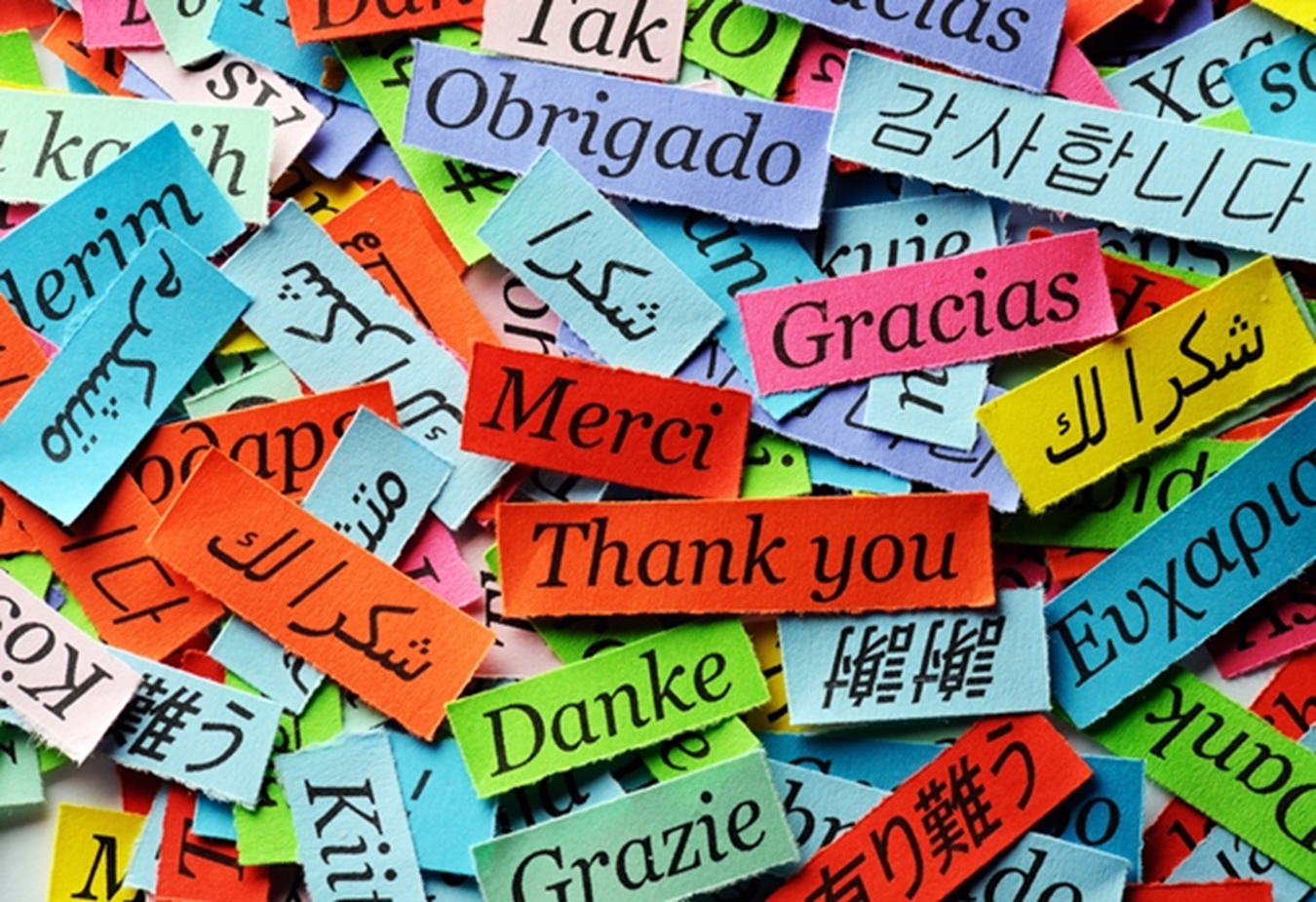 Thank you!
32
[Speaker Notes: T OR D]